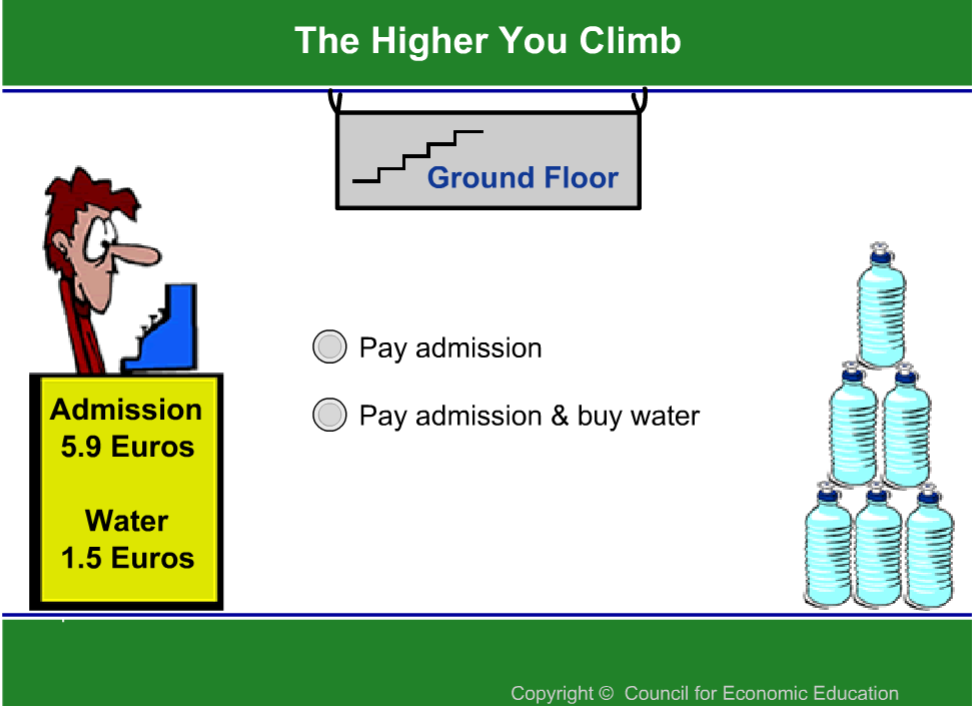 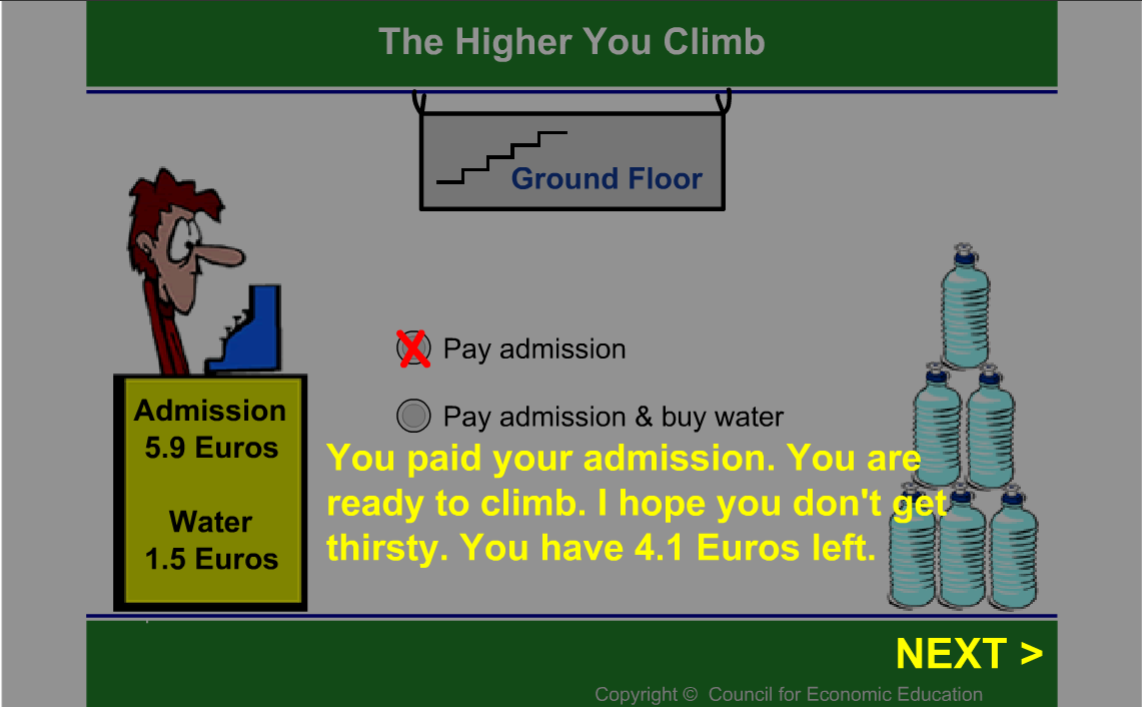 NEXT >
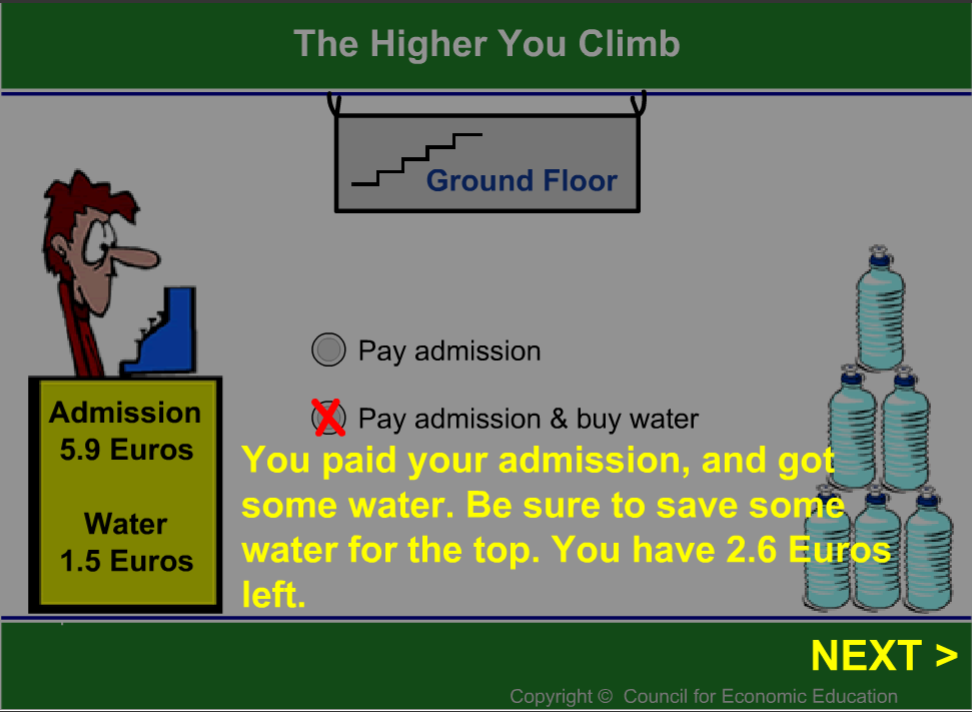 NEXT >
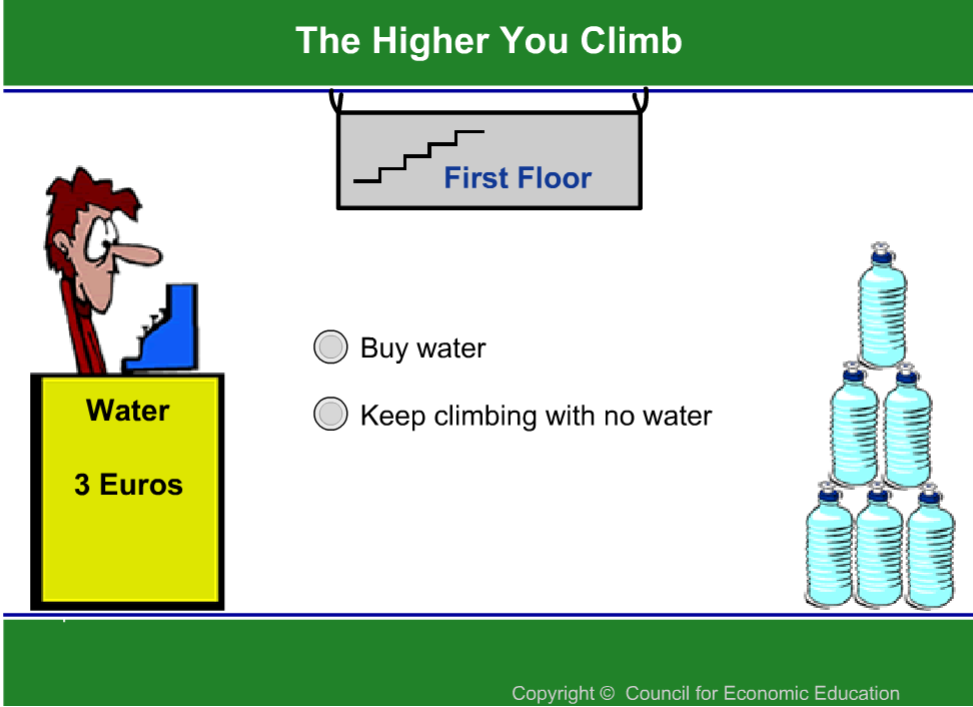 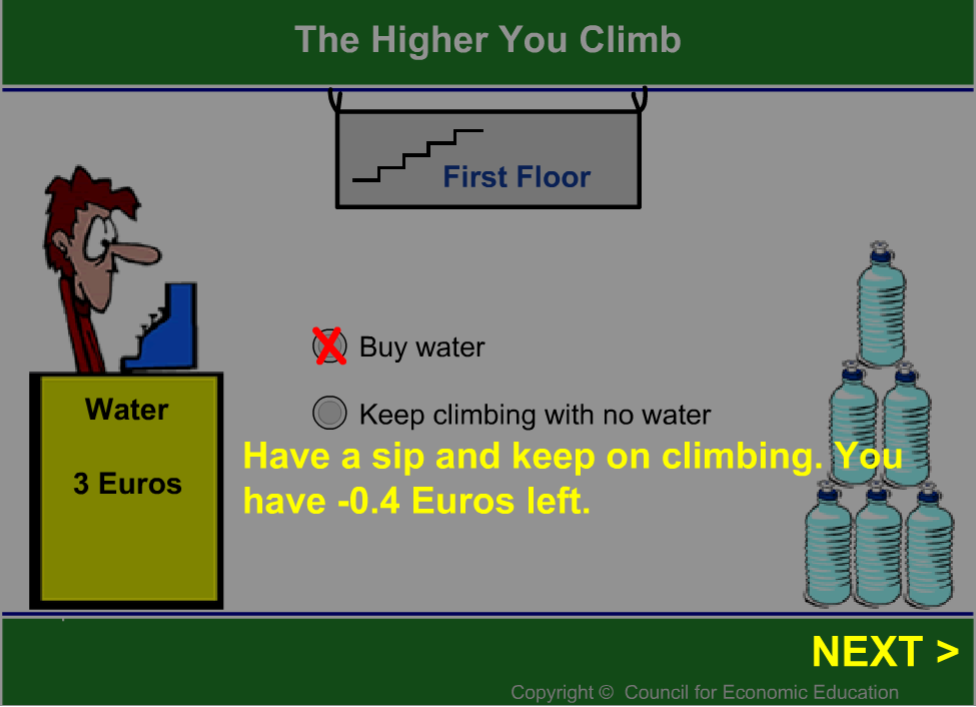 NEXT >
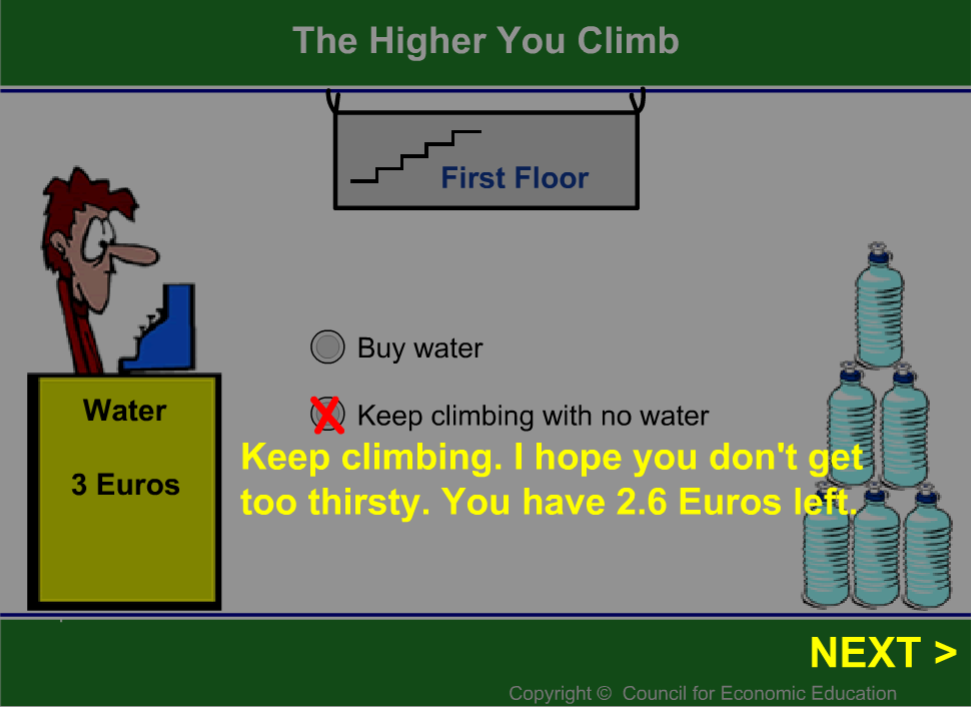 NEXT >
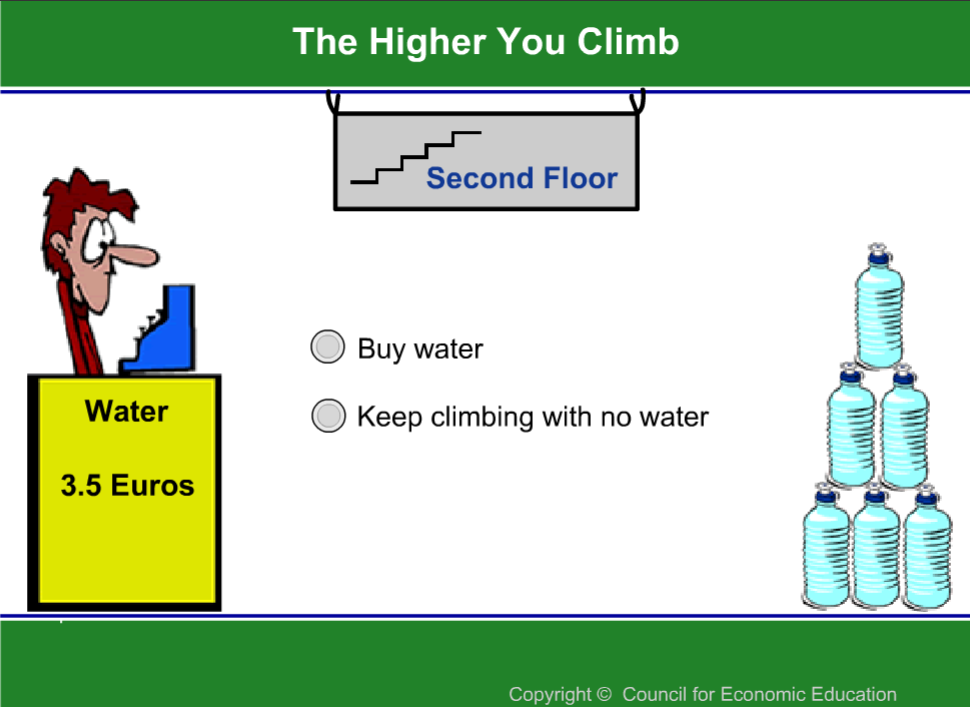 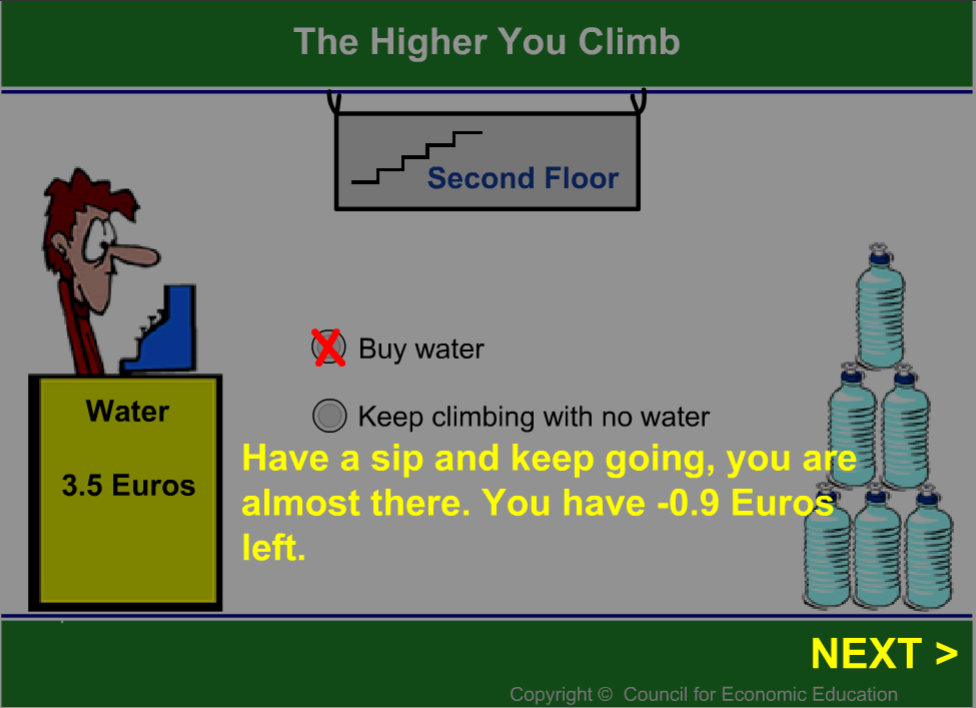 NEXT >
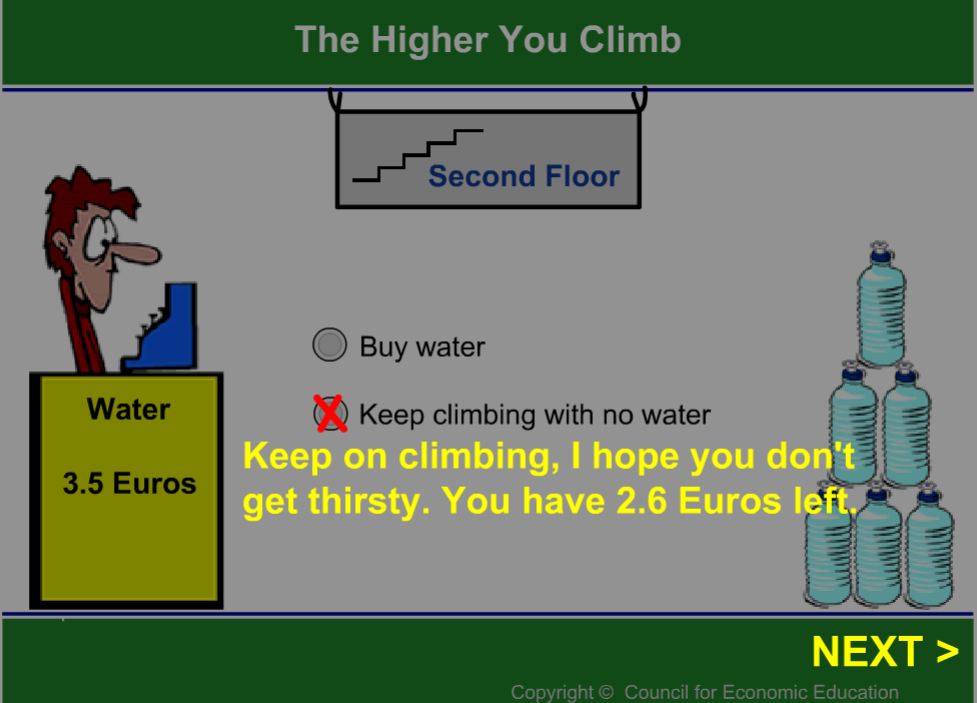 NEXT >
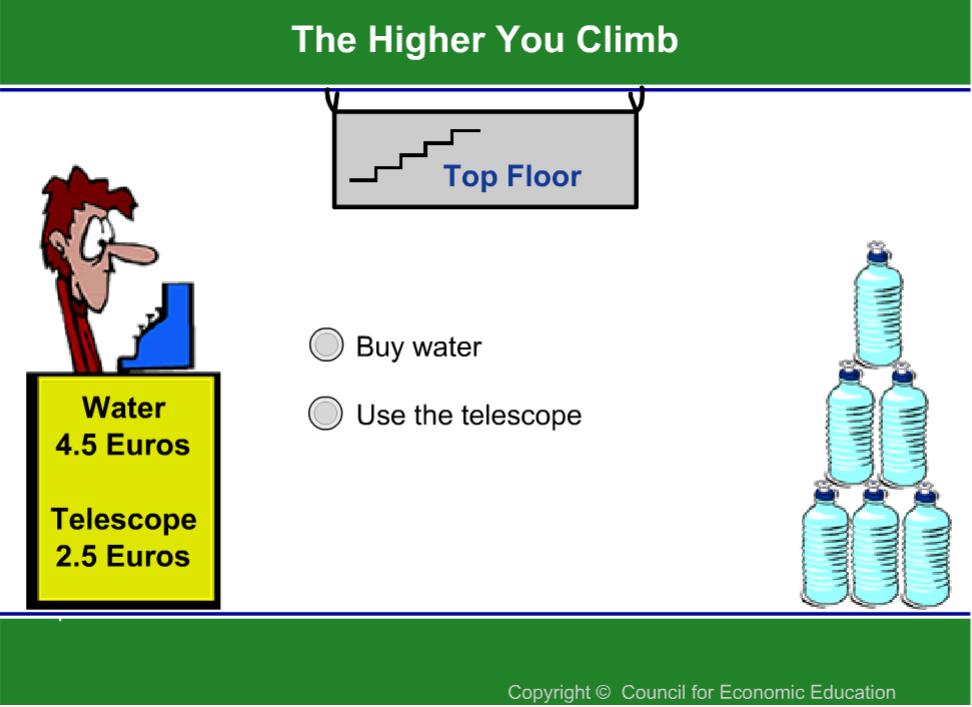 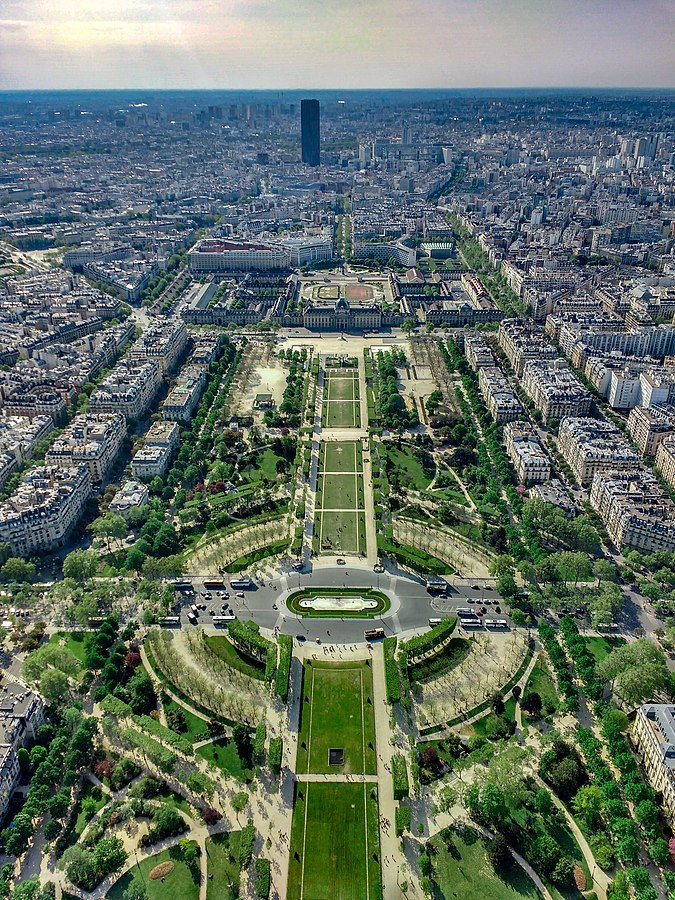 Congrats! 

You were able to use your money to get this great view! 

Good idea to buy water when it was the cheapest!
NEXT >
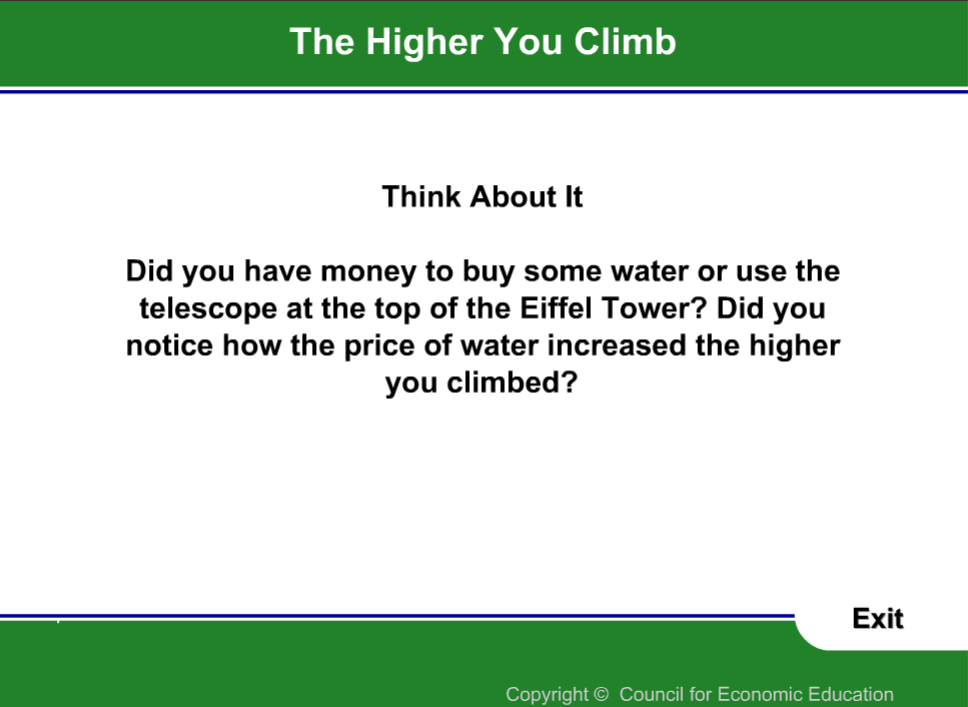